Keeping Children Safe and Child SafeguardingFaith and Community Initiative (FCI) New Foundations of Hope (NFH)15 September 2021
Some of our members
+100 members around the world
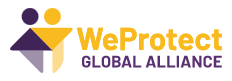 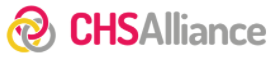 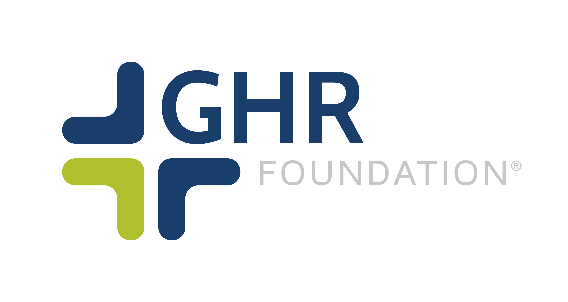 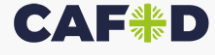 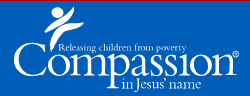 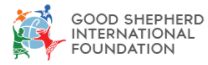 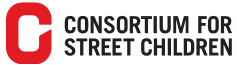 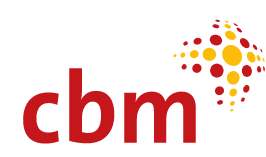 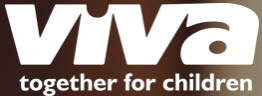 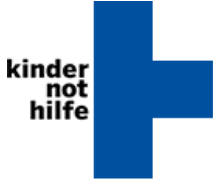 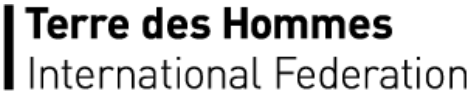 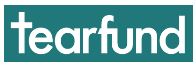 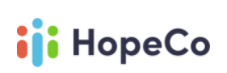 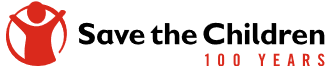 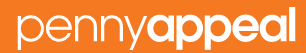 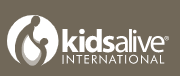 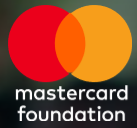 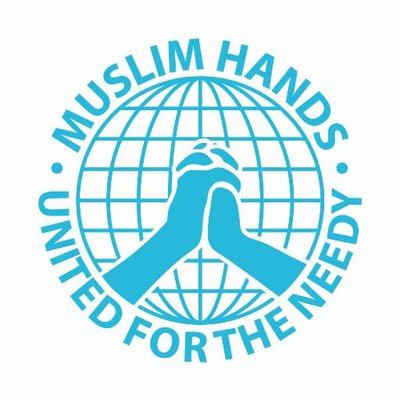 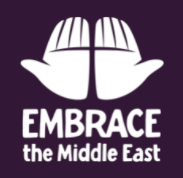 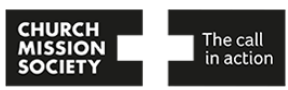 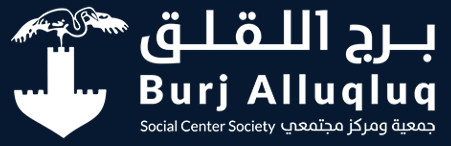 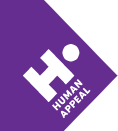 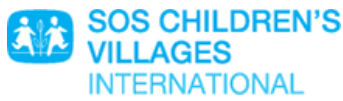 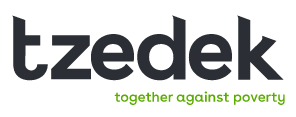 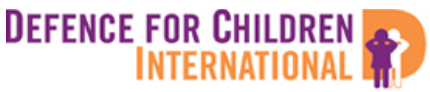 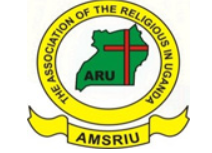 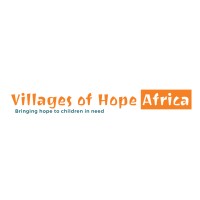 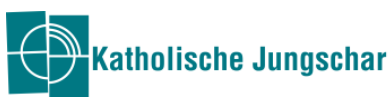 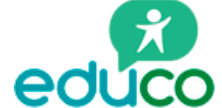 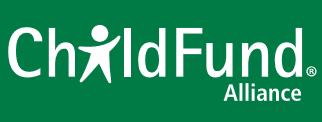 [Speaker Notes: +100 members
18 FBOs
Reciprocal members: CHS, WeProtect, Consortium for Street children

Certified members: compassion int, Tearfund, Terres des hommes, United World Schools
Certified FBOs, last quarter 4 FBOs in LatinAmerica and Europe]
Child Safeguarding and Child Protection
Definition of Child Abuse
Child abuse and neglect, sometimes also referred to as child maltreatment, is defined in the World Report on Violence and Health as all forms of physical and/or emotional ill-treatment, sexual abuse, neglect or negligent treatment or commercial or other exploitation resulting in actual or potential harm to the child’s health, survival, development or dignity in the context of a relationship of responsibility, trust, or power.
			(WHO, 1999 & 2002)
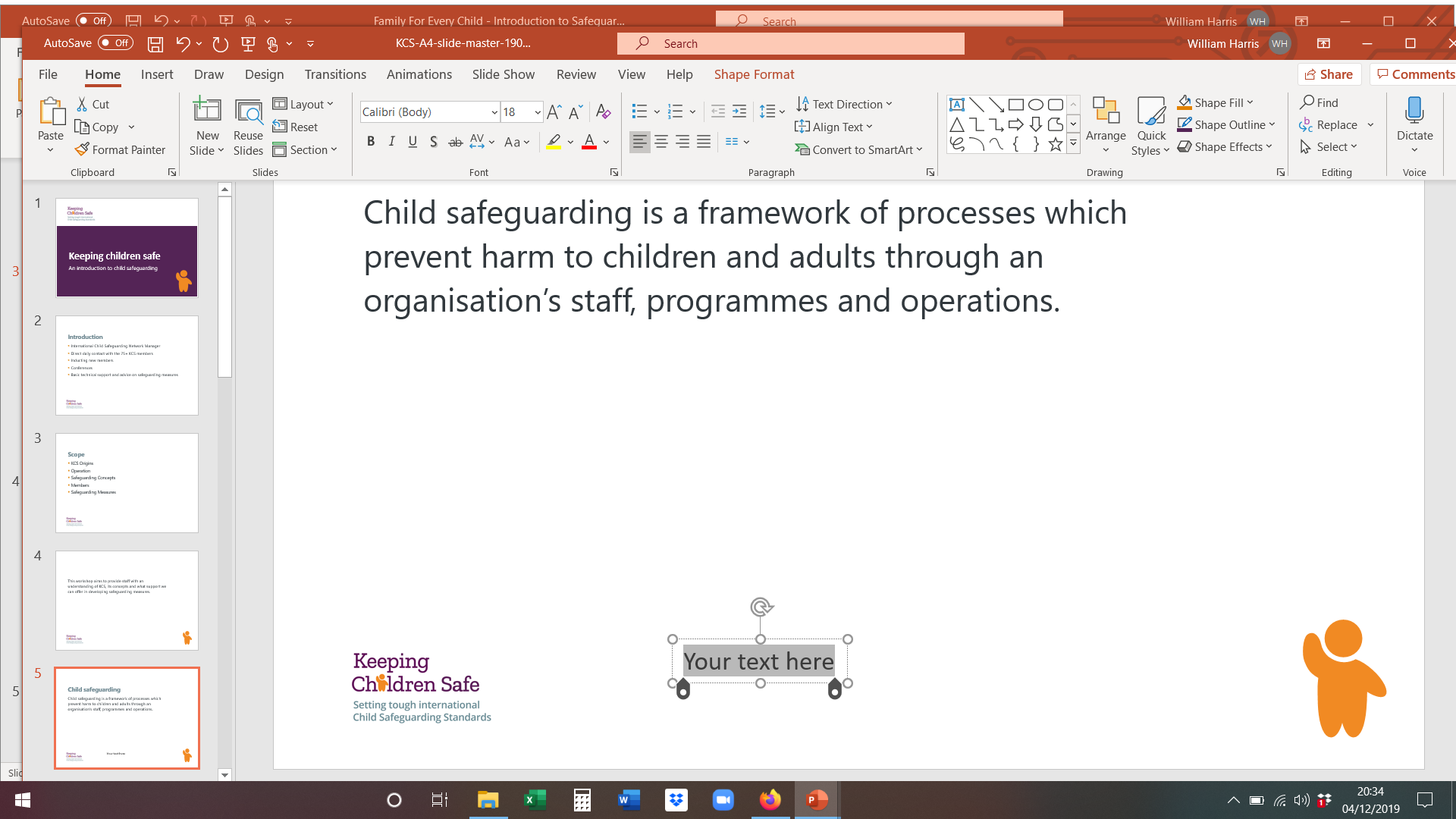 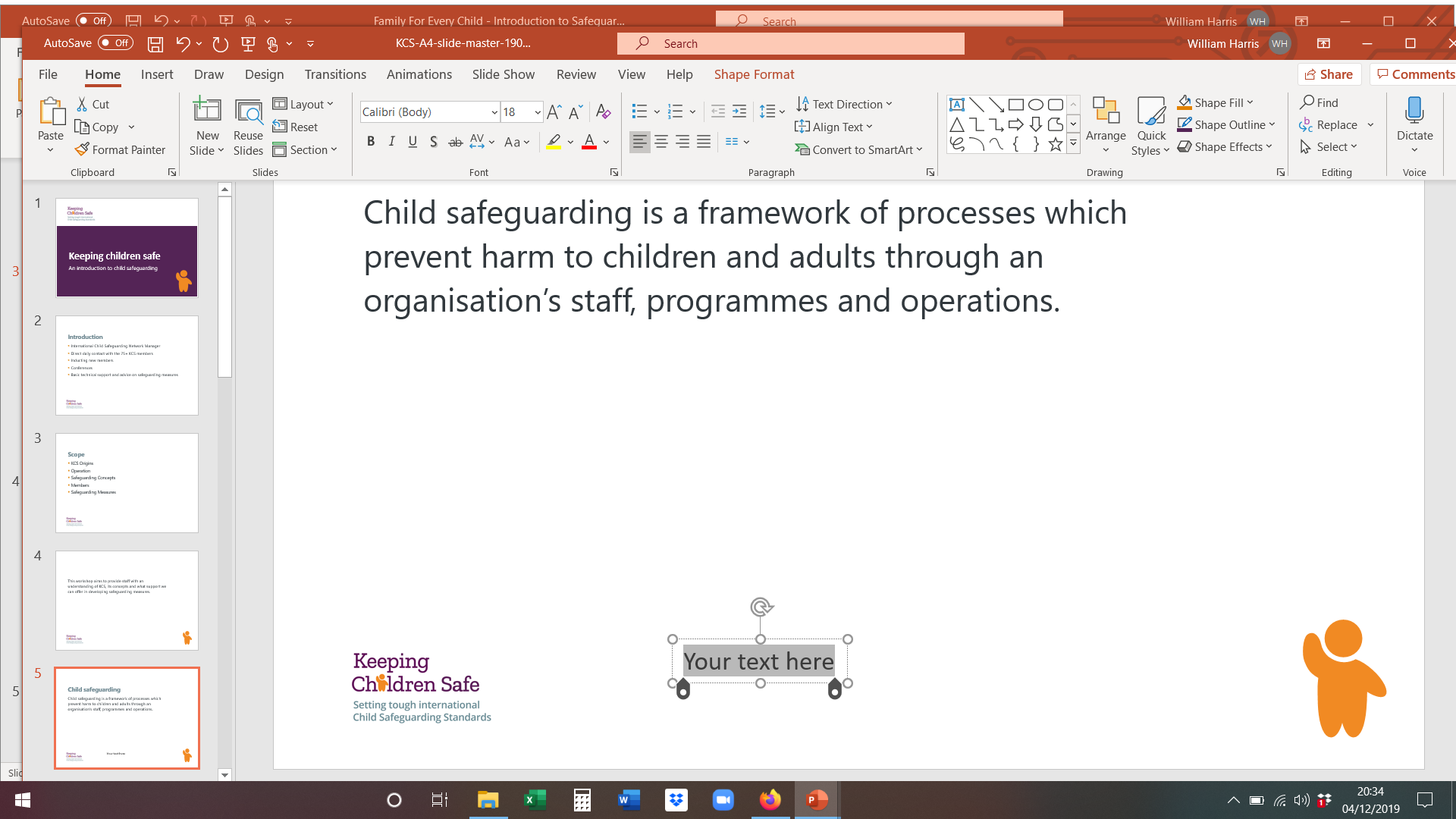 What are the types of abuse?
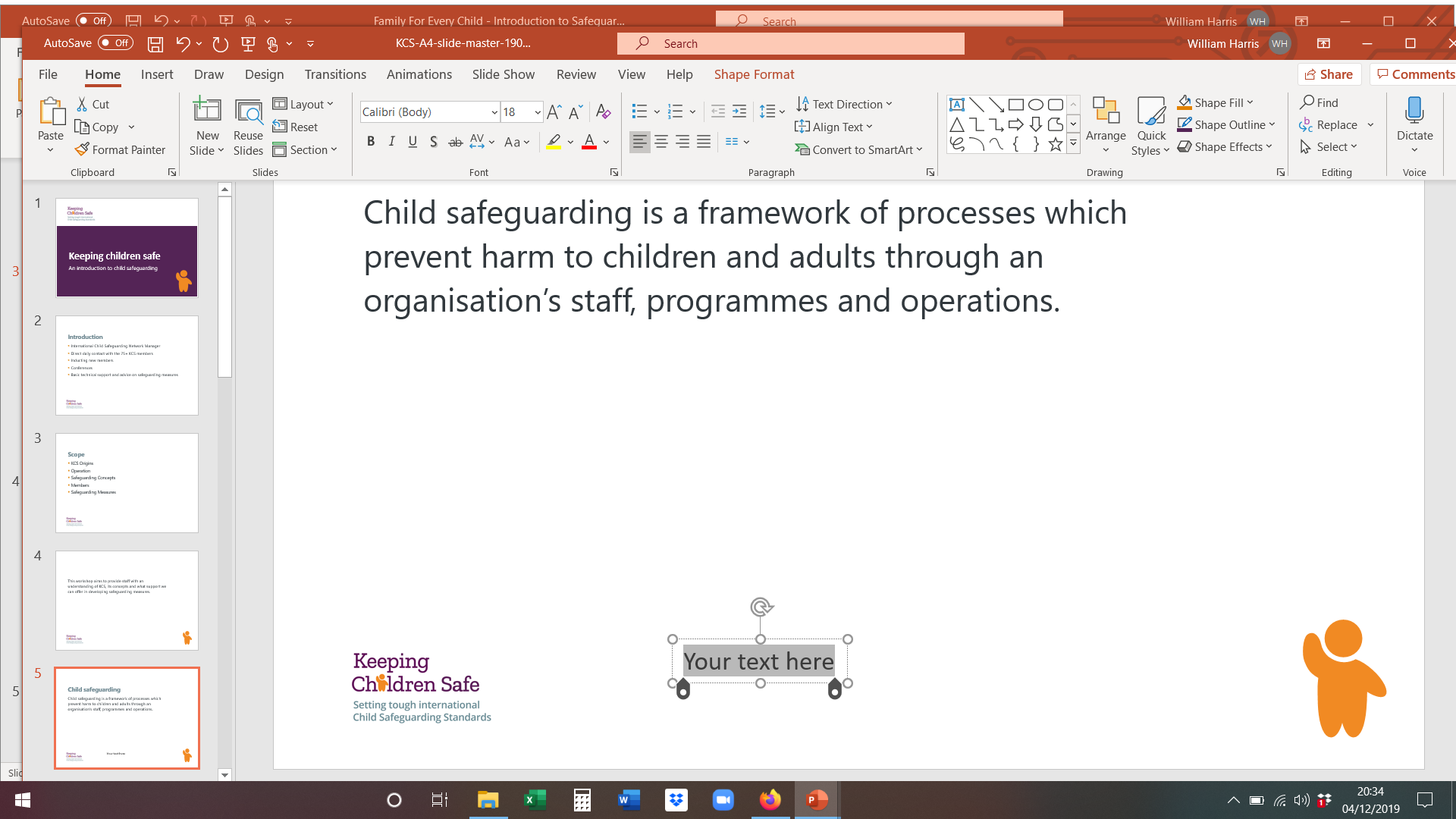 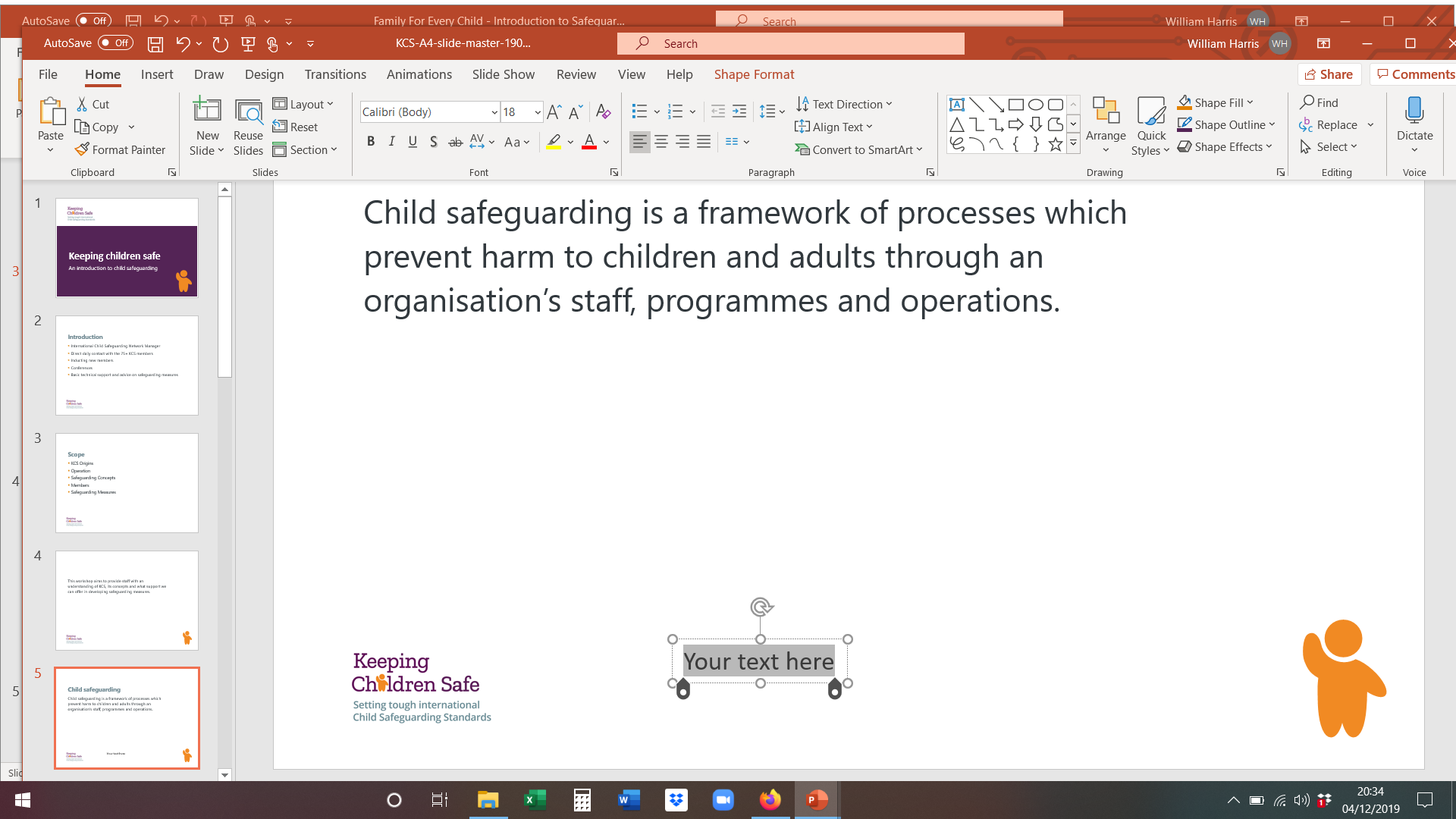 Faith-based organizations need to know:
Where, when and how it affects children
What policies and procedures are needed
Who is the designated safeguarding person/s
What safeguarding induction and training is needed
Its code of conduct
Abuse may still take place within a faith-based organization. At that point, it is how it responds that is crucial for the child, vulnerable adult and the organization.
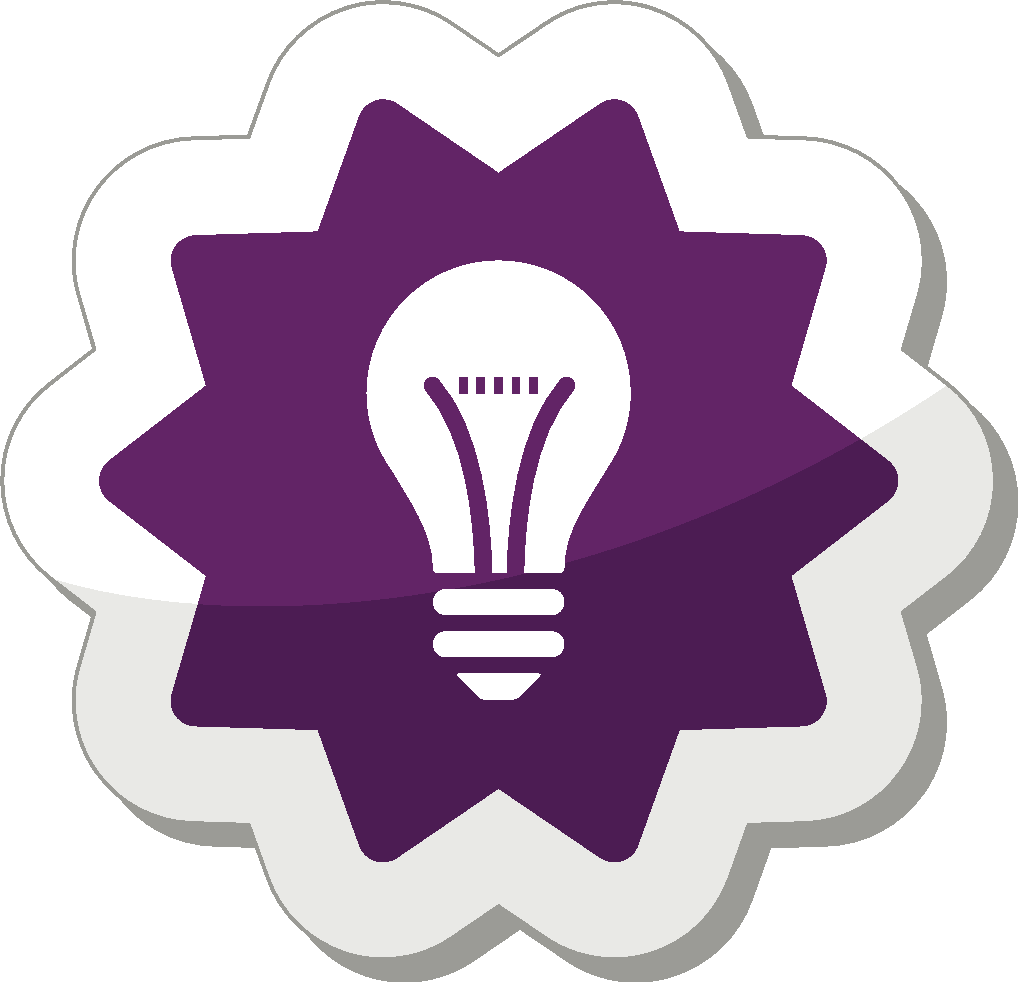 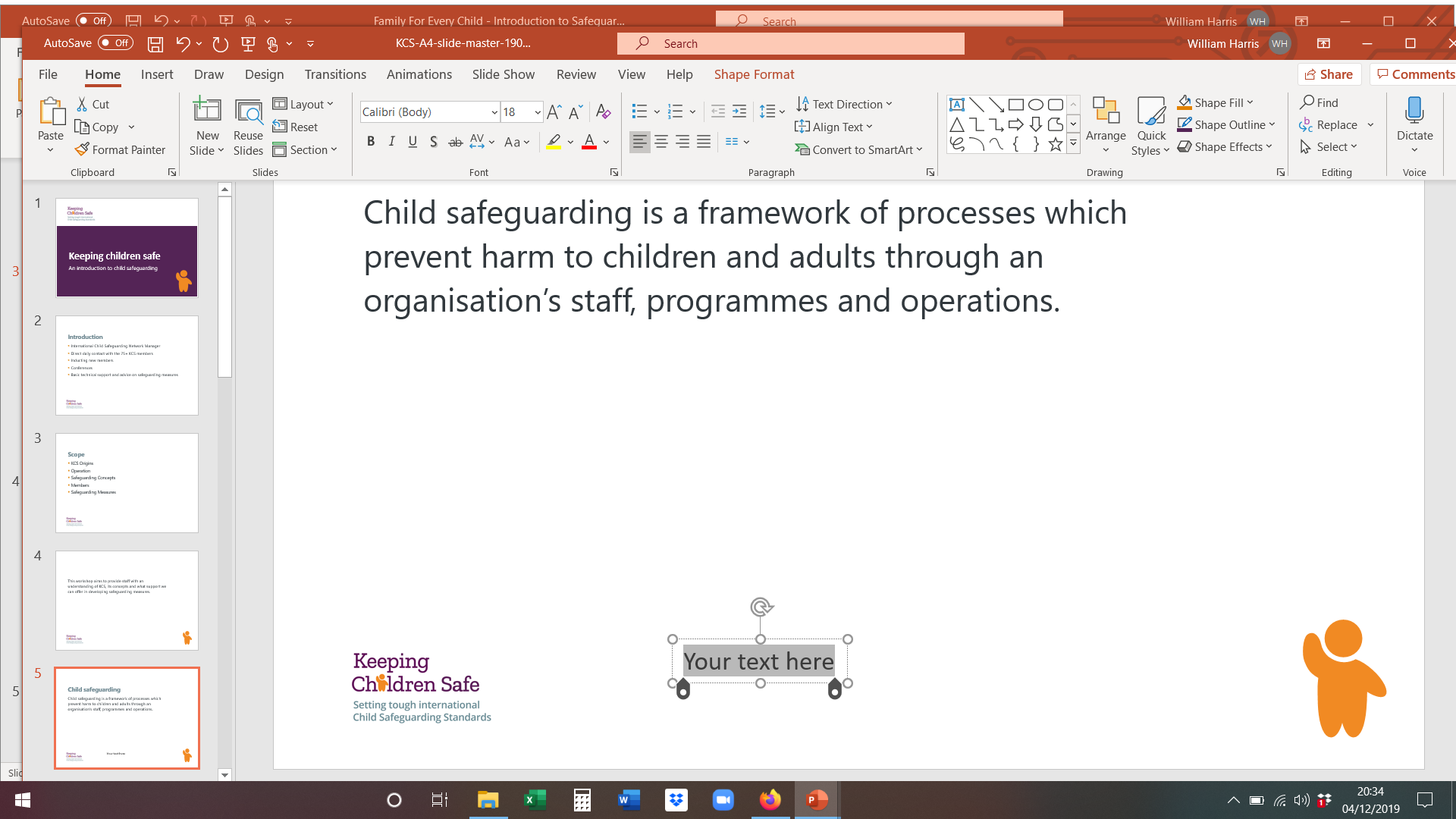 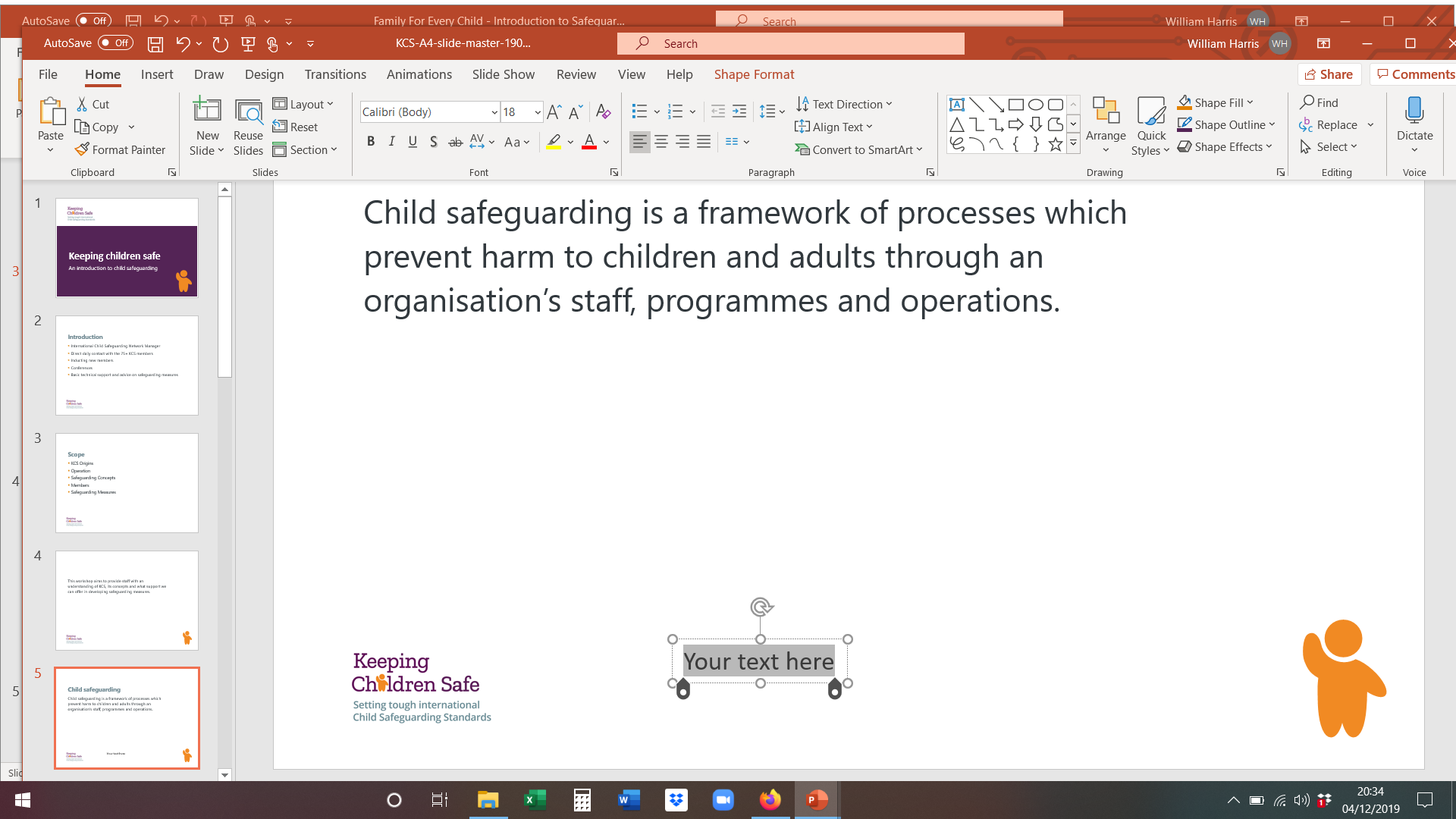 Organizational Contact with Children
In a faith-based organization it can take place by means of

People (staff, faith leaders, volunteers, consultants, visitors, etc.)
Programs/Projects
Operations
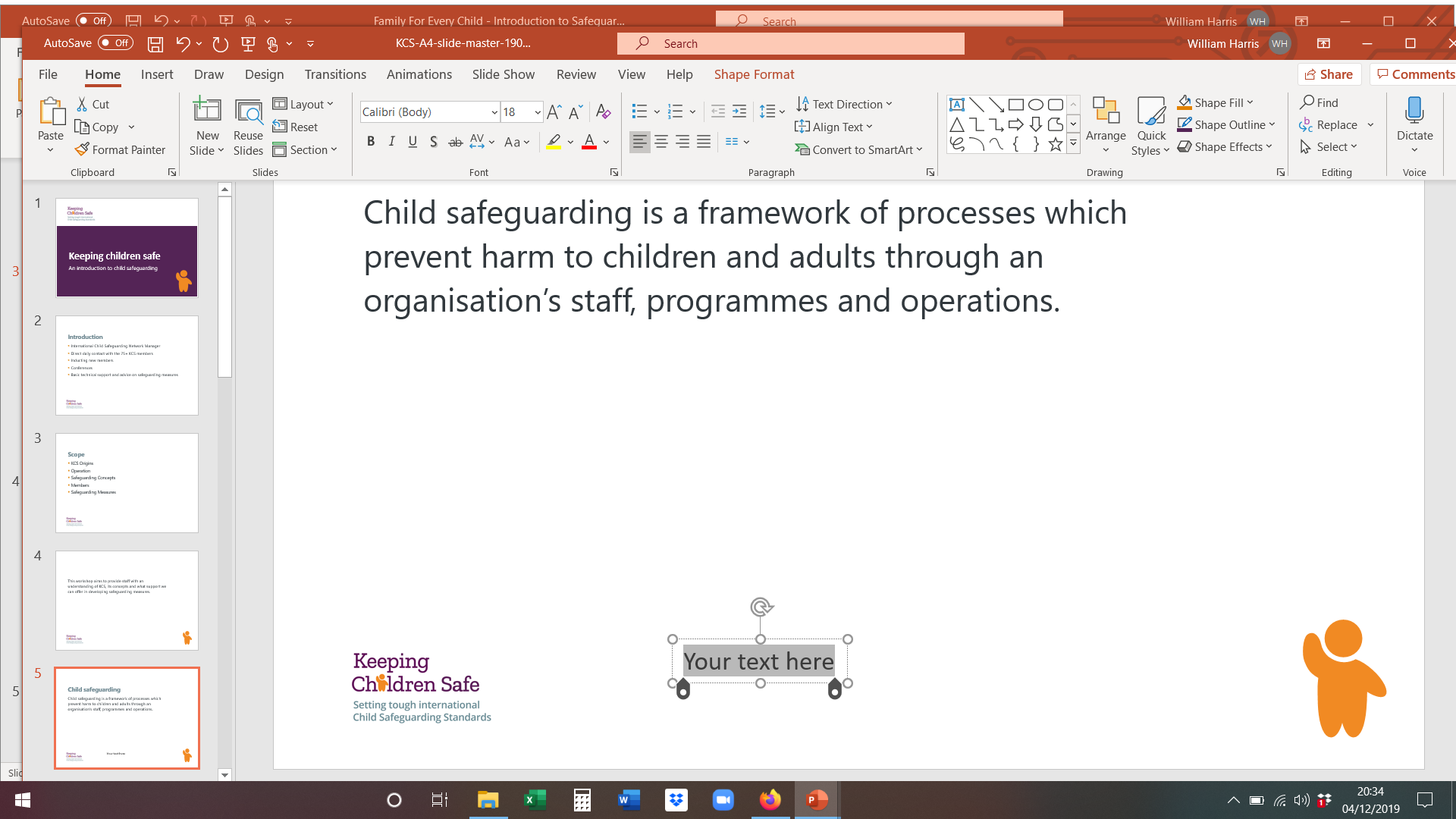 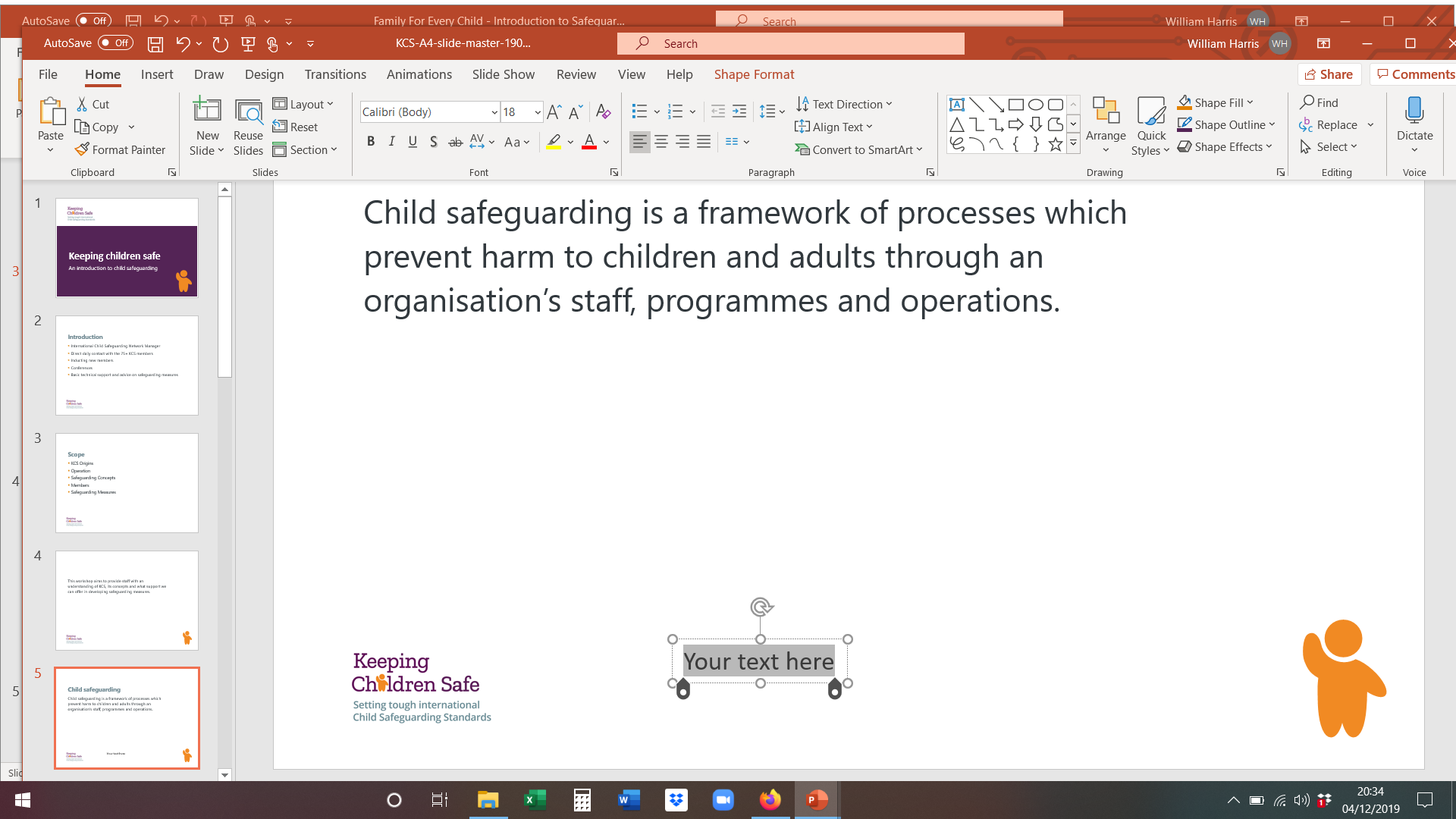 How to include safeguarding into your work as a faith-based organization?
Identify the different ways in which your organization comes into contact with children.
Identify who in your organization has contact with, access to, or has an impact on children.
Know how contact with children can be made via the internet, and other forms of social media, through letters, and by phone. It does not always involve personal contact.
Carry out child safeguarding risk assessments
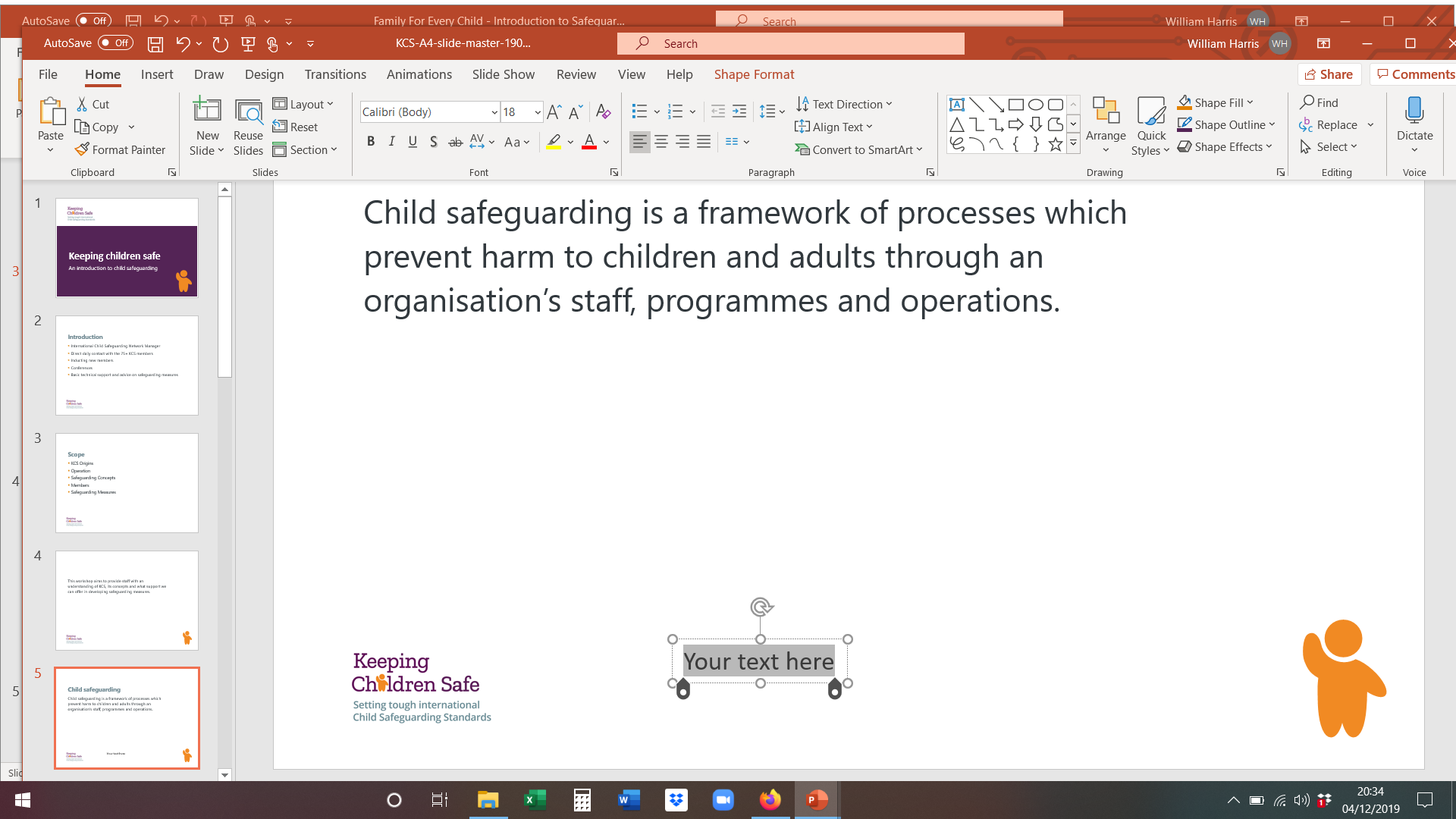 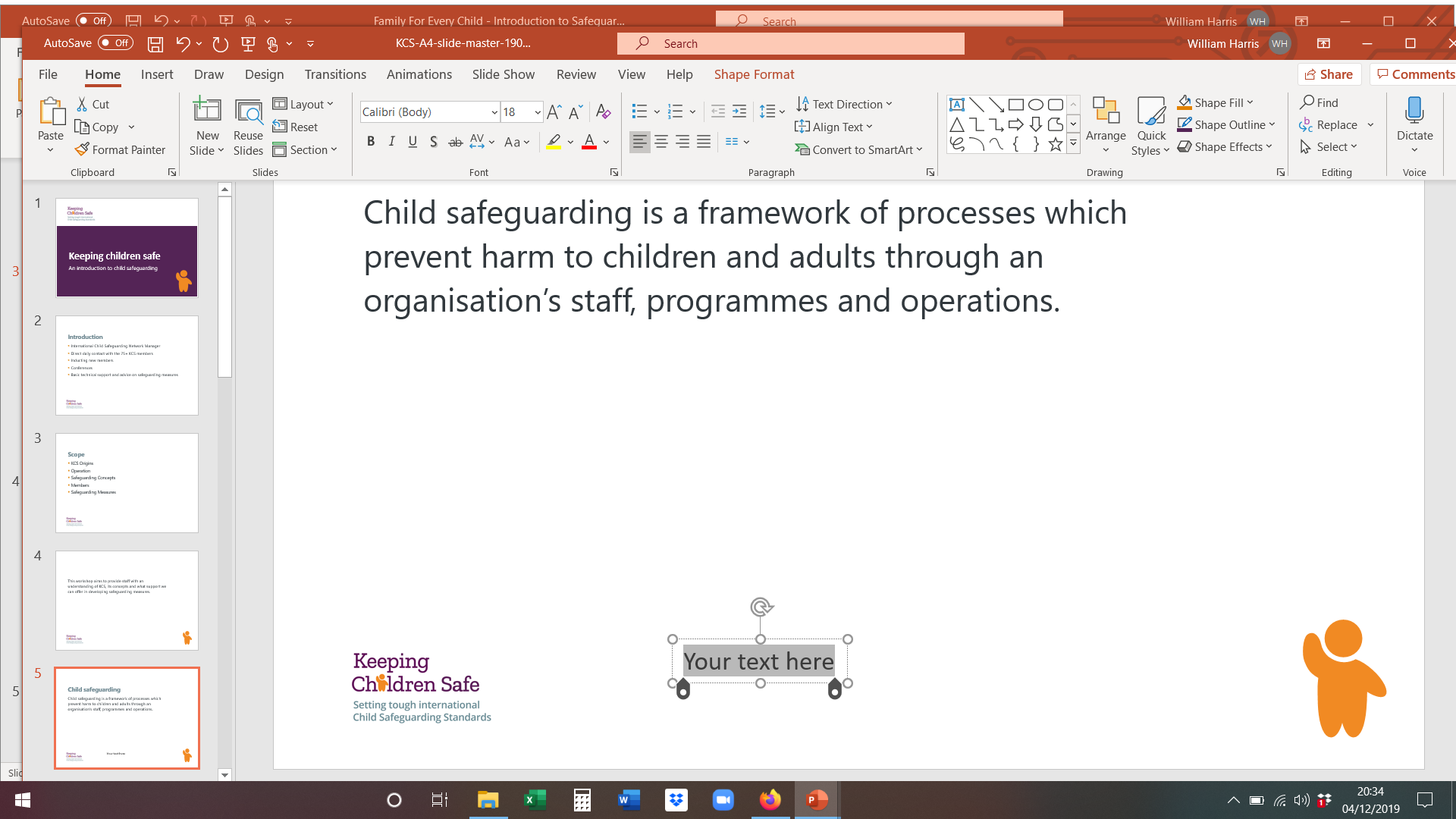 International Child Safeguarding Standards
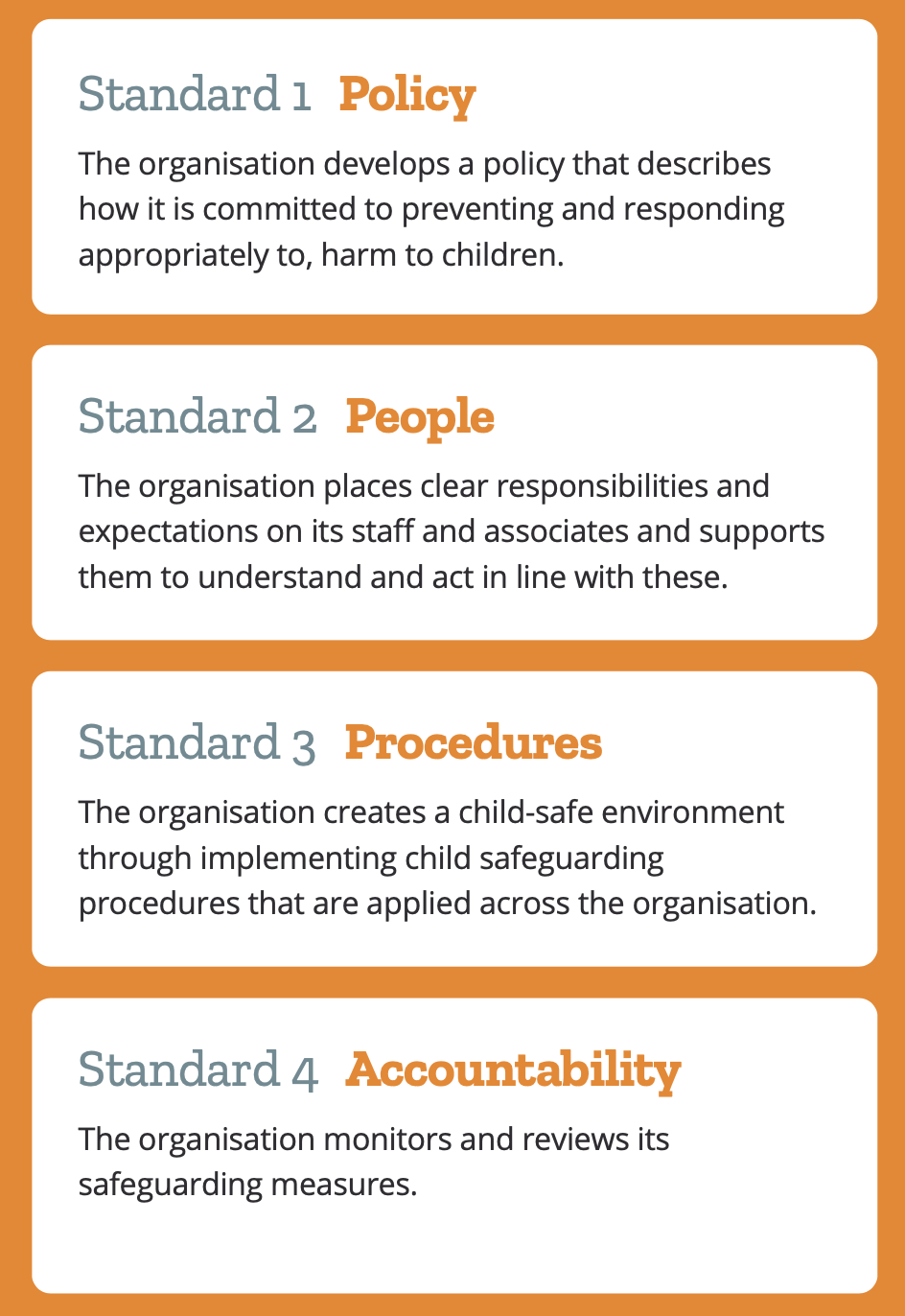 The Standards
Recognized internationally: USAID, European Commission, UKFCDO, United Nations, among others.
Applicable to any kind of organization 
Protect children, staff and the organization
Offer a proper response to abuse
A global summit
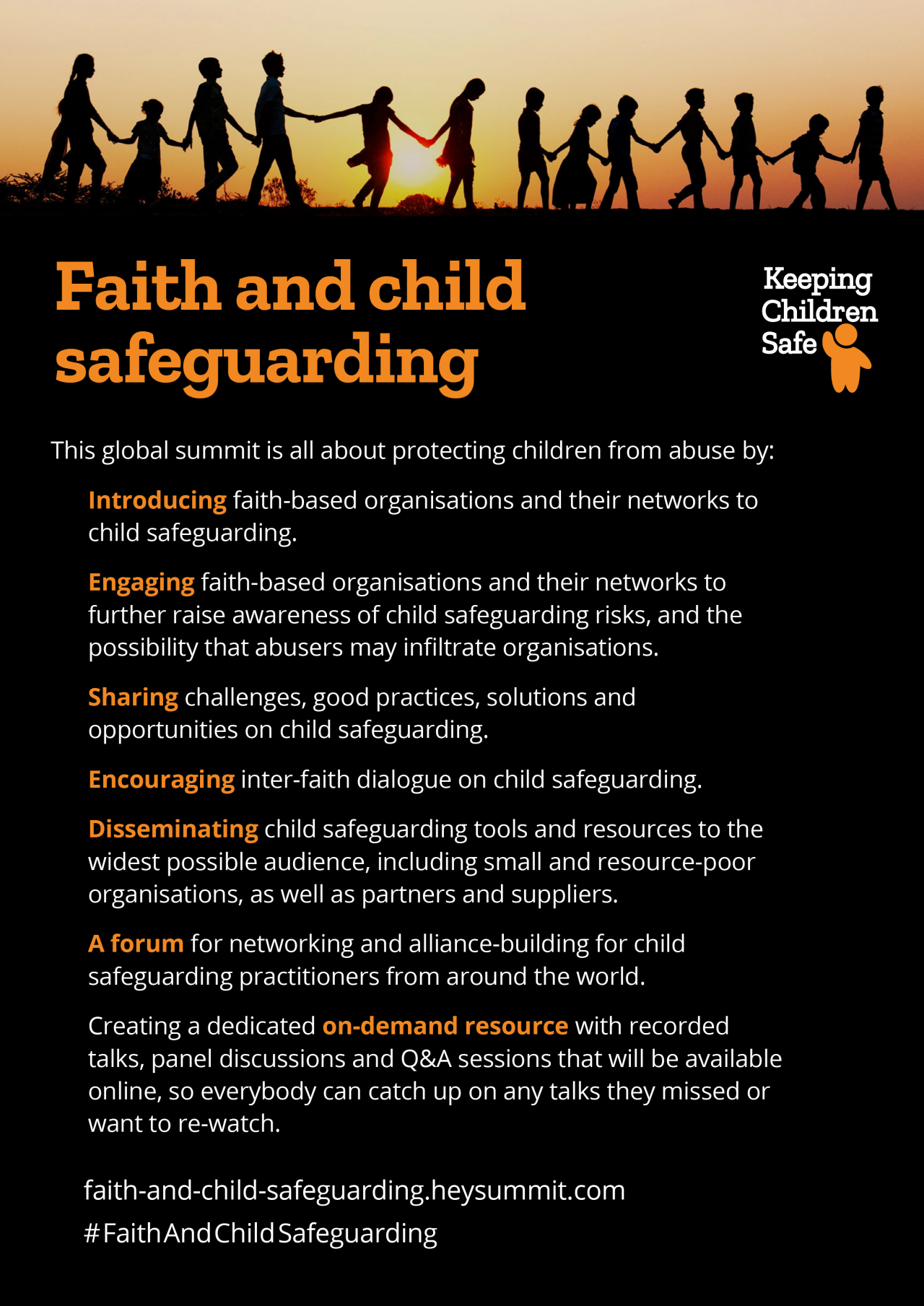 8-11 November 2021
A global online conference on child safeguarding for faith-based organizations.
Free and open to all
Speaking and partnering opportunities available. Get in touch at valentina.mirabolanokeepingchildrensafe.global
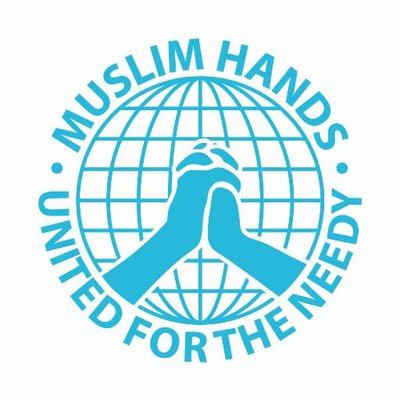 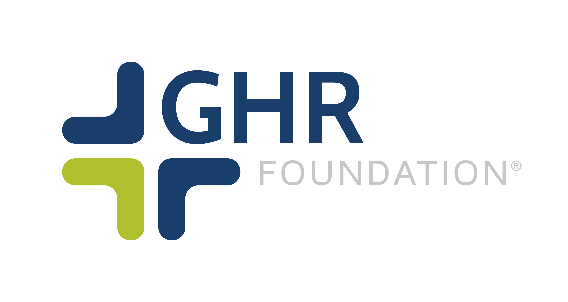 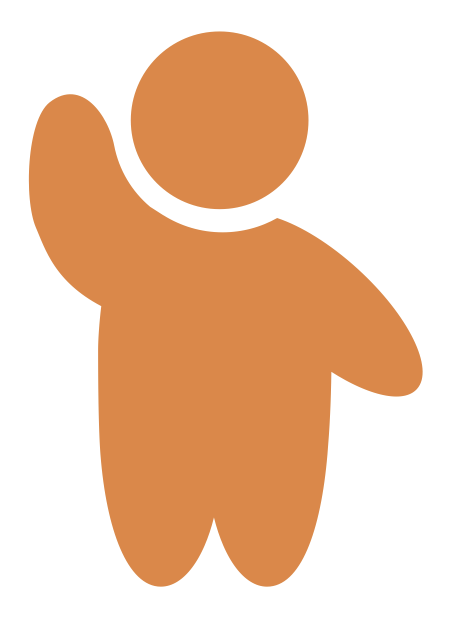 Thank you!Get in touch atValentina.Mirabolano@keepingchildrensafe.global Our websitehttps://www.keepingchildrensafe.global #FaithAndChildSafeguarding https://faith-and-child-safeguarding.heysummit.com/